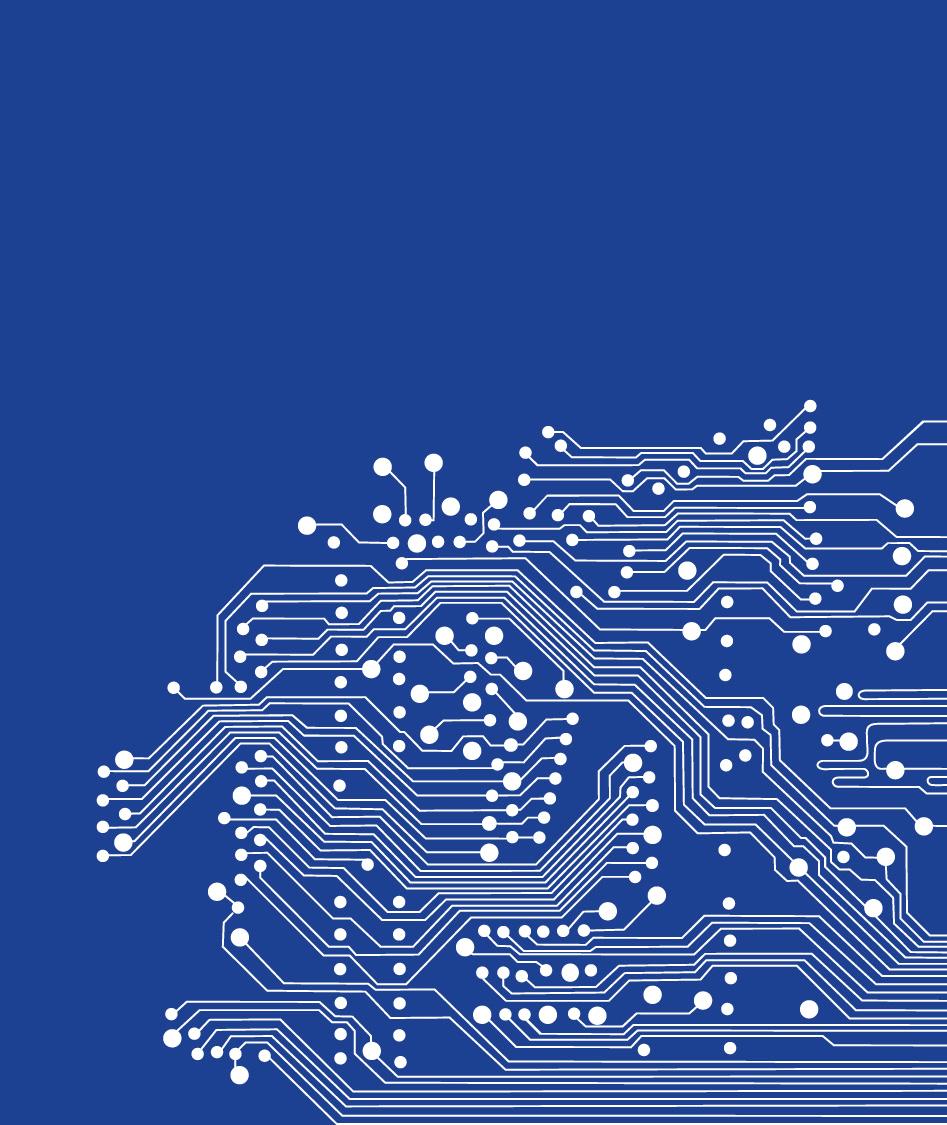 Renewable Resources in DC PowerJune 2011
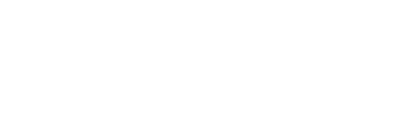 Lineage Eco Priority Source™ Prioritizes clean and green energy sources before generators or the utility grid via Lineage controller/rectifier
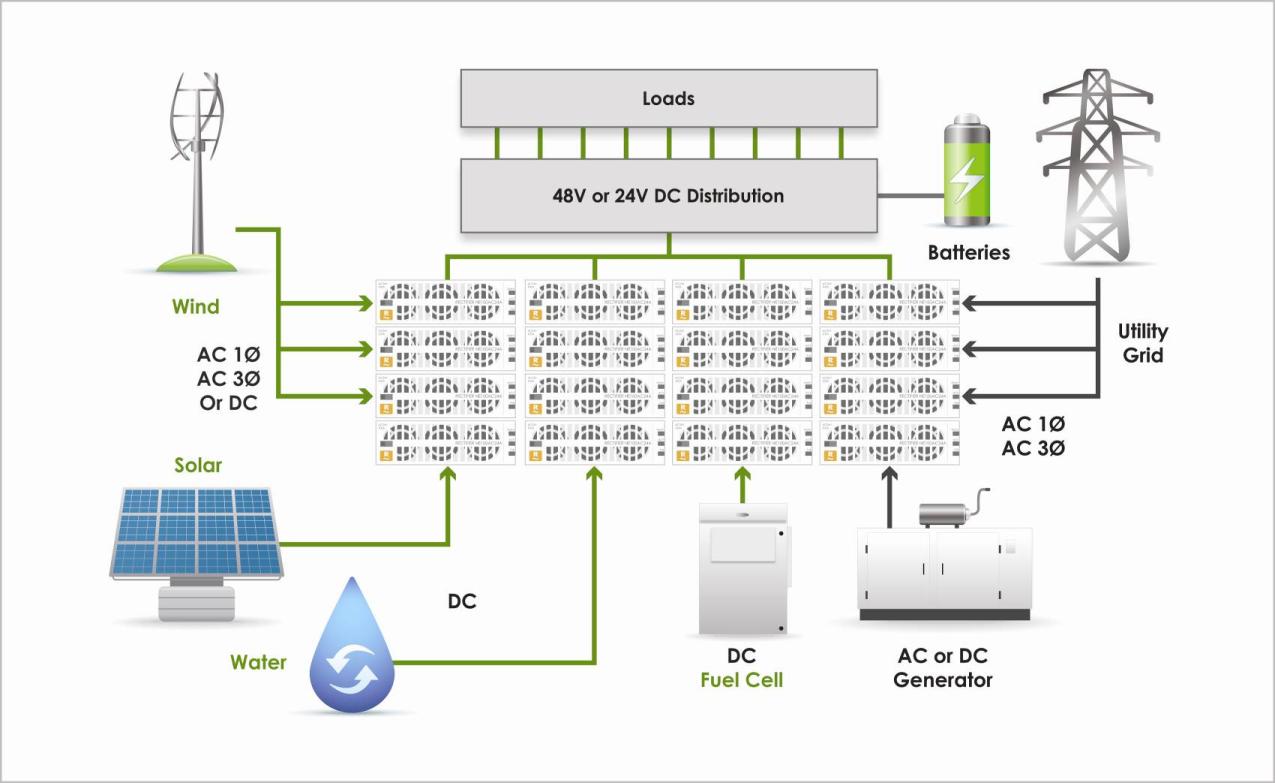 Traditional Renewable Resource Power Processing
Solar Power
Load Equipment
~
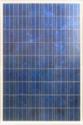 DC
=
Inverter
Revenue Generation
=
~
=
=
AC Bus
Anti-islanding 
grid tie
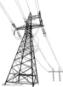 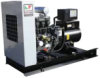 Transfer
Losses
Conversion
Losses
8%
Transfer 
Switch
Back-up
Generator
Conversion
Losses
8%
Conversion
Losses
6%
Heat
Generation
20-90%
Wind Power
Load Equipment
~
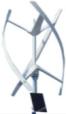 =
=
Revenue Generation
=
LF
AC
~
~
=
=
AC Bus
60Hz
Anti-islanding 
grid tie
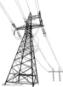 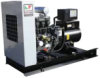 Conversion
Losses
8%
Transfer 
Switch
Back-up
Generator
Conversion
Losses
8%
Conversion
Losses
6%
Heat
Generation
20-90%
In the Telecom Environment
Solar Power
Rectifiers
Load Equipment
~
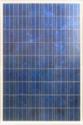 DC
=
Inverter
Revenue Generation
=
~
=
=
AC Bus
Anti-islanding 
grid tie
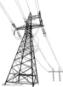 Battery Reserve
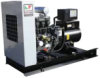 Transfer
Losses
Conversion
Losses
8%
Transfer 
Switch
Back-up
Generator
Conversion
Losses
8%
Conversion
Losses
6%
Heat
Generation
20-90%
Wind Power
Rectifiers
Load Equipment
~
~
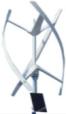 =
=
Revenue Generation
LF
AC
=
~
=
=
AC Bus
60Hz
Anti-islanding 
grid tie
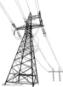 Battery Reserve
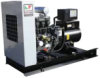 Conversion
Losses
8%
Transfer 
Switch
Back-up
Generator
Conversion
Losses
8%
Conversion
Losses
6%
Heat
Generation
20-90%
The Eco Priority Source™ Rectifier
Solar Power
Rectifiers
Load Equipment
~
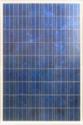 DC
=
Revenue Generation
=
=
AC Bus
Battery Reserve
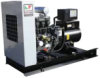 Transfer
Losses
Conversion
Losses
8%
Transfer 
Switch
Back-up
Generator
Conversion
Losses
4%
Conversion
Losses
6%
Heat
Generation
20-90%
Wind Power
Rectifiers
Load Equipment
~
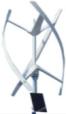 =
Revenue Generation
=
=
AC Bus
60Hz
Battery Reserve
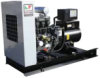 Conversion
Losses
8%
Transfer 
Switch
Back-up
Generator
Conversion
Losses
4%
Conversion
Losses
6%
Heat
Generation
20-90%
True Eco Priority
Solar Power
Load Equipment
Priority
~
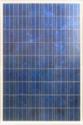 DC
=
Revenue Generation
=
=
Battery Reserve
Wind Power
Priority
~
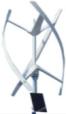 LF
AC
=
Utility Power
~
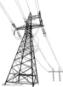 =
AC Bus
Eco Priority
Rectifiers
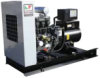 60Hz
Transfer 
Switch
Back-up
Generator
Conversion
Losses
4%
Conversion
Losses
6%
Heat
Generation
20-90%
Eco Priority Source™Key Features
Accepts Power from multiple sources
 Prioritizes renewable / green energy sources before generators or the utility grid
 Uses the same standard rectifier (part number) for all sources
Solar, wind and other sources
Simplifies ordering, stocking and spare parts inventory
Electronics from a source that you already know and trust
 Uses latest TE high efficiency rectifier architecture
 Minimizes conversion losses by reducing conversion steps
In a DC telecom application conversions steps reduced to one
 Compatible systems already in the field for 3-4 years
Eco Priority Source™ Mixed Sources
-48V or +24V
DC Bus
Block Diagram
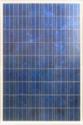 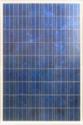 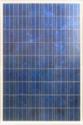 Solar Panel Array(s)
DC Power
Solar Group
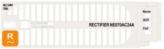 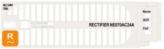 Distribution and 
Loads
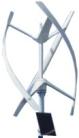 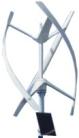 Wind Turbine(s)
AC low frequency
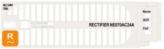 Wind Group
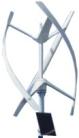 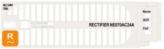 Other Source(s)
AC or DC Power
Priority Group x
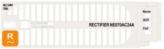 Batteries
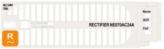 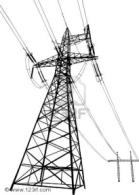 Utility Source
AC - 60 Hz
Utility Group
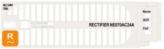 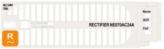 Multiple Wind Sources
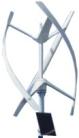 -48V or +24V
DC Bus
Small, Single Phase Wind Turbine
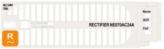 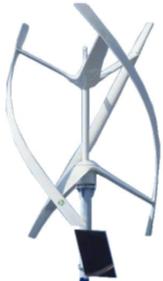 Distribution and 
Loads
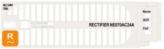 Larger, 3 Phase Wind Turbine
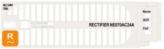 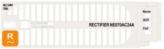 Batteries
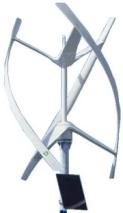 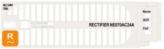 Multiple, 3 Phase Wind Turbines
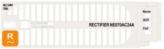 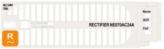 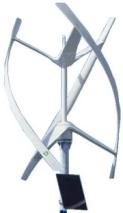 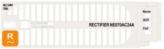 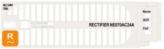 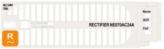 Combining Solar Arrays
Small  Solar array, using single dedicated rectifier.
-48V or +24V
DC Bus
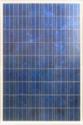 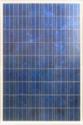 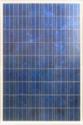 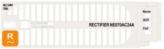 Distribution and 
Loads
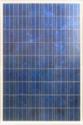 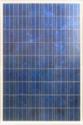 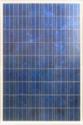 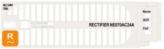 Larger Solar array

9-10 x 270W panels per rectifier
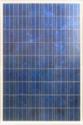 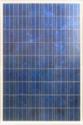 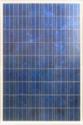 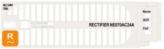 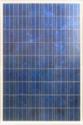 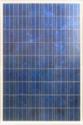 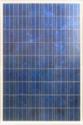 Batteries
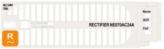 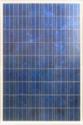 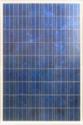 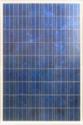 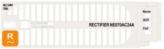 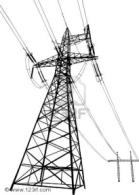 Utility Source
AC - 60 Hz
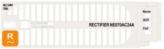 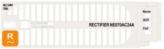 Performance Optimization
Solar
  Maximum Power Point Tracking – optimizes power transfer from panels by load     V/I optimization
  Wide input voltage range (90 – 420VDC) for flexibility
Wind
  Start up loading on turbine
  Excessive load will stall the turbine
  Over speed protection by load application in high wind
General
  ECO Sources apply an elevated voltage, current limited source to the battery bus to     take priority over non-renewable sources
  Simple when ECO source is fractional load requirement
  Maximizes use of the renewable sources, minimizes utility use.
  High efficiency power conversion
  Active Rectifier Management (ARMTM) for conversion efficiency optimization even at    low utilization
Eco Priority Source Lab
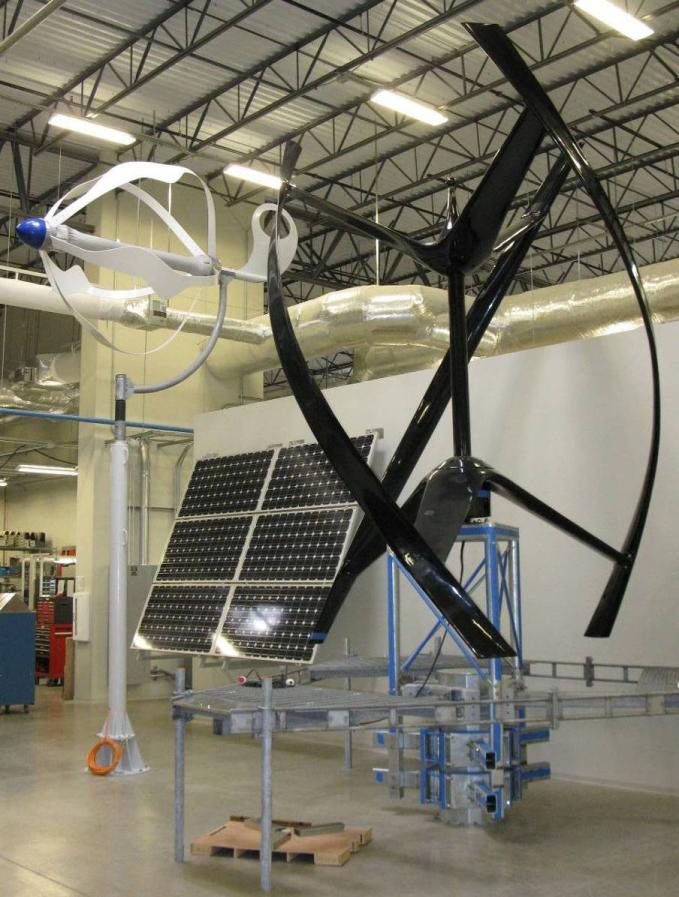 All integrate with Eco Priority Rectifiers
Urban Green Energy UGE-4k
4kW capacity
Cut in wind speed 7mph
Deploy on cell tower stand

Home Energy Americas Energy Ball V200
2.5kW capacity
Cut in wind speed 6.7mph

HPS Solar BPS 175
175w Peak standard test
Eco Priority Source Lab
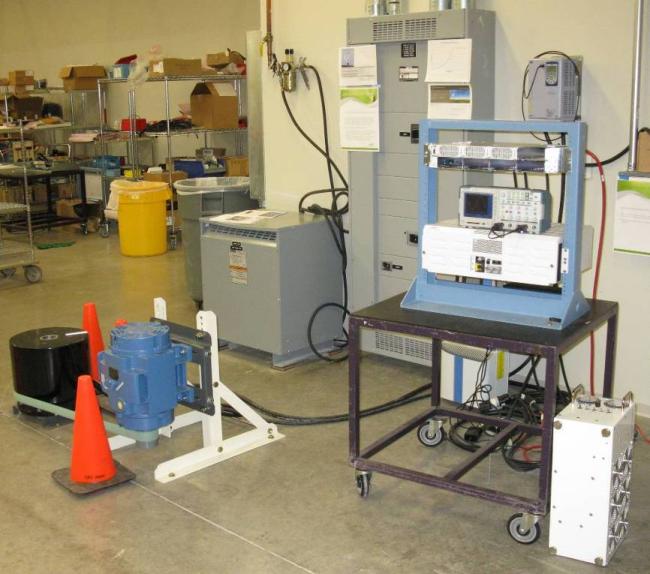 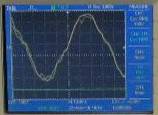 AC input f= ~14hZ, 560Vpp
J2007001L006 -48V CPL System powered from AC output of wind turbine
Solar Panel Output with Utility Supplement
As Solar power increases, utility use decreases
Illustration from Plano Trial Site data
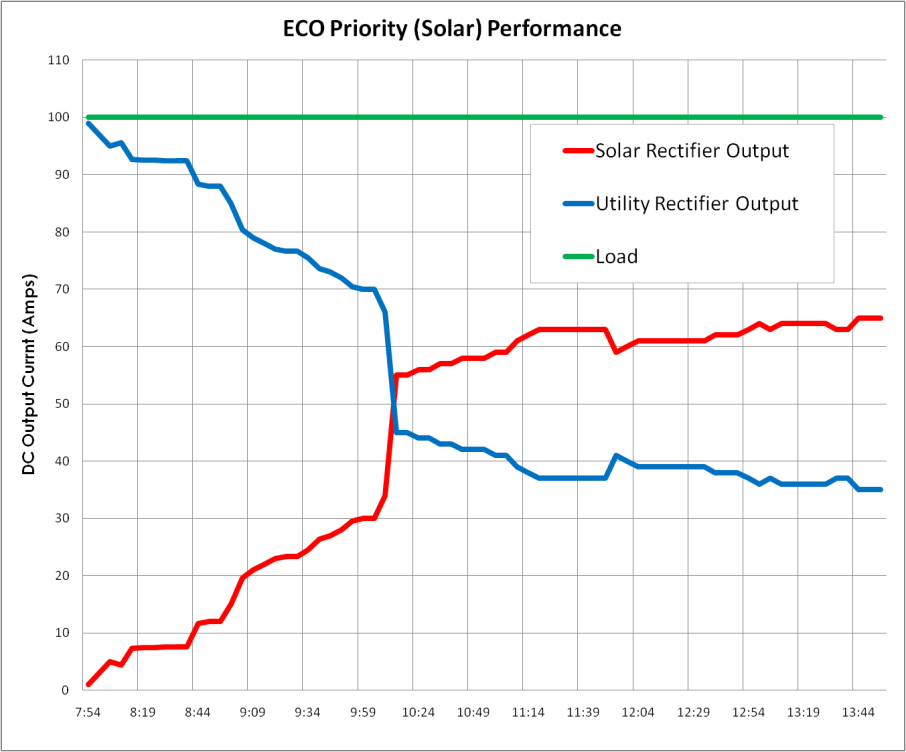 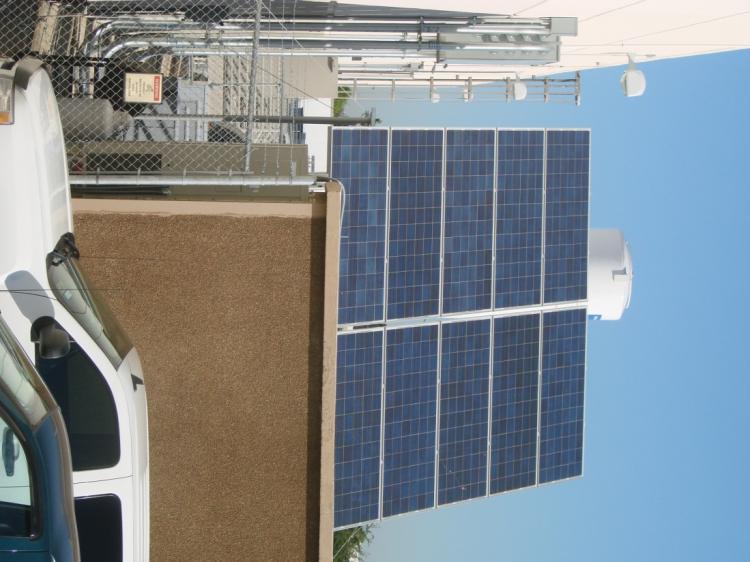 Eco Source Control
Lineage Controller Technology – the heart of an ECO efficient Power System
Prioritizes clean / green energy sources before generators / utility grid
Manages battery charging and discharge cycles (vs ECO source availability)
Optimizes use of ECO Sources
Minimizes Utility Grid Costs (time and rate per Smart Grid Response)
Minimizes fossil fuel usage and costs
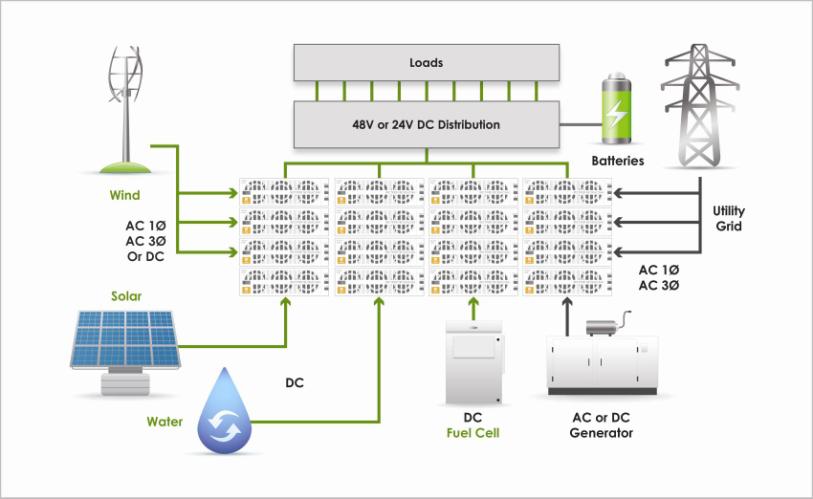 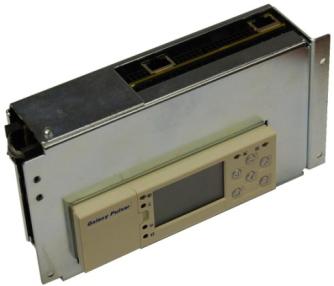 Eco Priority Integration Center
Add ECO Priority source features to an existing power plant

Combine DC Power from multiple sources on the existing DC Bus

Automatic current sharing with Priority to the renewable energy source

Wall mounted Shelf

Frame mounted shelf
Sustainable, AC, and DC power
Single chassis simplifies solar integration

Large Surface for Interconnects
Simplifies input power wiring task

Bulk DC Output
Supports reuse of existing DC distribution for low cost universal retrofits and upgrades of cell sites
-48V DC
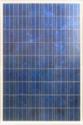 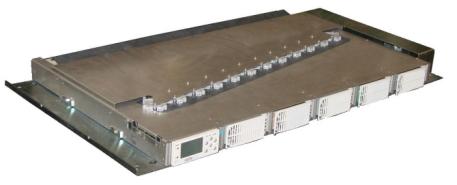 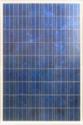 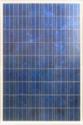 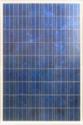 Supplement / expand existing power plant with Efficient Renewable Energy processing
True Eco Priority Source Architecture
Solar Power
~
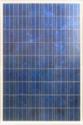 DC
Load Equipment
=
Optional Wind Pwr
~
~
~
~
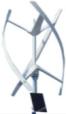 Battery Reserve
LF
AC
=
=
=
=
Utility Power
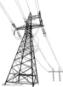 Single Controller
 (DC Plant)
Generator 1
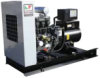 Eco Priority
Rectifiers
Generator 2
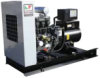 DC Power Plant
ECO Priority Source – Compatible Systems
Infinity Systems
Infinity S
Infinity D
Infinity M
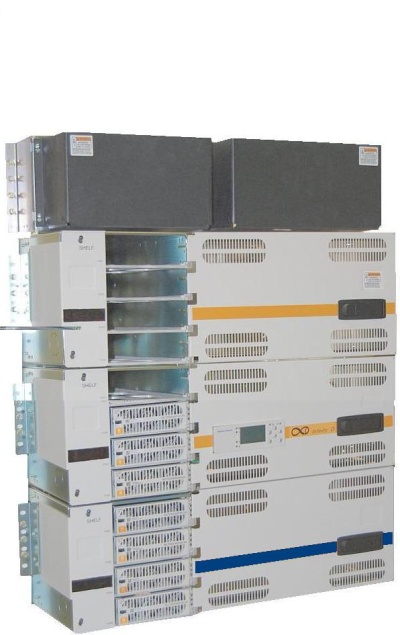 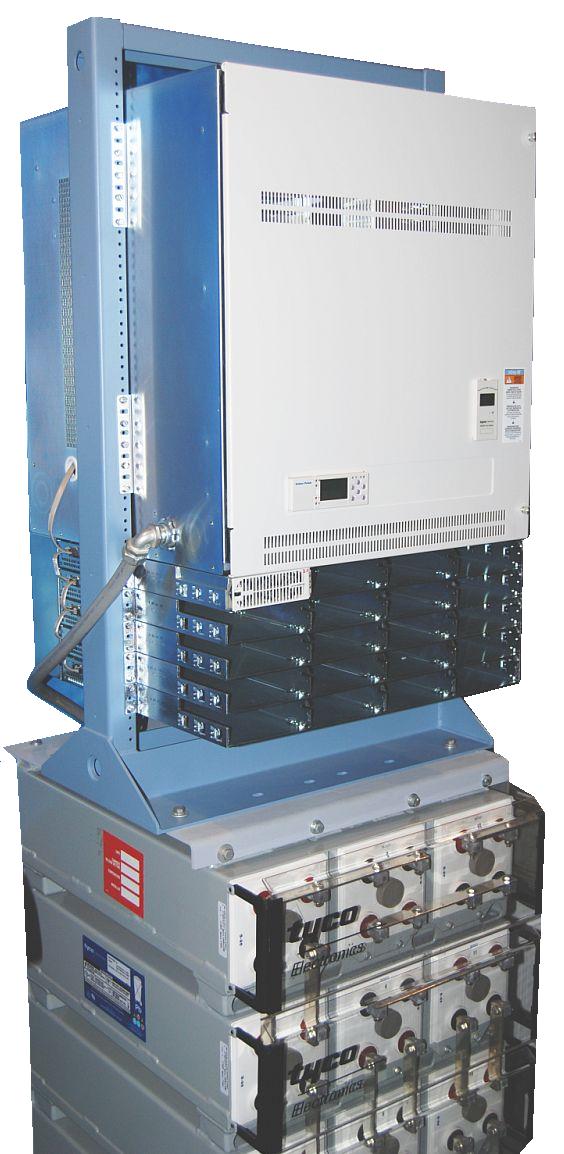 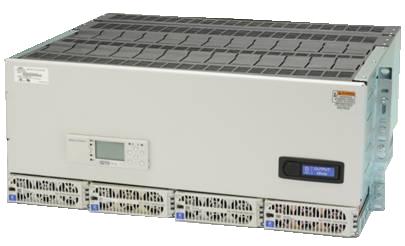 Medium sized power plant most suitable for mounting in a relay rack (cabinet possible)
Ideal for deployment in larger Cell Sites  and small MTSO’s, where growth is predictable
200 – 1,600 Amp output
65 Primary voltage positions and 15 selectable 
24V, 48V and dual voltage
Compact power system suited for installation in either a relay rack or cabinet
Ideal for smaller deployment areas with limited space or load requirements
200 – 600 Amp output
26 to 52 plug-in distribution positions
24V, 48V and dual voltage
Medium sized power system suitable for installation in either a relay rack or cabinet
Ideal for deployment in areas with a small, low cost initial requirement but needs future growth capability
200 – 1,600 Amp output
10 to 120 plug in distribution positions
24V, 48V and dual voltage
GPS 4812/2424 - Efficiency Upgrade
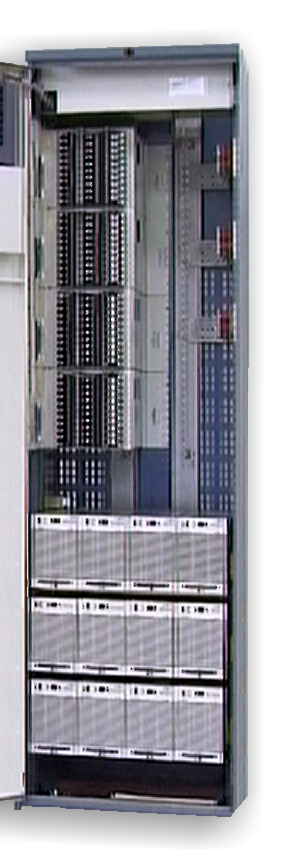 Features / Benefits:
Lower Cost
High Efficiency
Lower Operating Cost
Controller features enhanced
Retain GPS DC distribution
Retain GPS AC distribution
No Load Distribution Change
Plug and Play upgrade to HE
cCSAus Certified
NEBS Certified Rectifiers
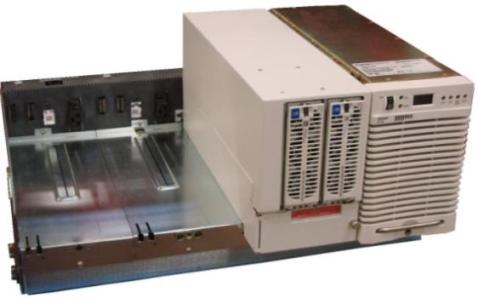 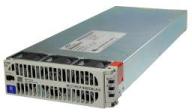 Rectifiers:
 
NE050AC48TEZ – 50A
NE100AC24TEZ – 24V/100A
96-97% Efficiency
* Standard efficiency rectifiers can not be used
Options:
Replace existing rectifiers as desired
Mix old and new as required
UP to 37 New Rectifier IDs per system
“ID-less” operation for more rectifiers
Controller Upgrade
Controllers:  
Vector, Pulsar Plus,
Millennium I or II, Galaxy SC
Applications:
596A or B Rectifier  Upgrades in:  Cell Sites / MSC, Small CO
GPS 4812/2424 – Full or Partial Upgrades
Partial Upgrade:
Lower Cost
Replacement, upgrade or growth
Leave existing rectifiers in place and supplement with Infinity High Efficiency Rectifiers as needed
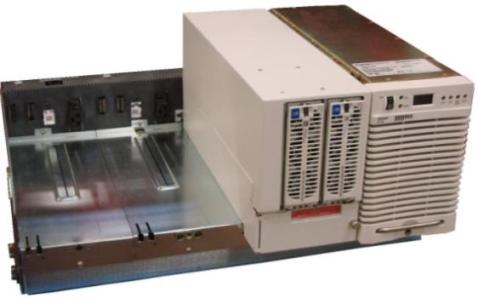 Full Upgrade:
Maximize efficiency - Replace all existing rectifiers with Infinity High Efficiency Rectifiers
Up to 37 New Infinity Rectifier IDs per system
“ID-less” operation for more rectifiers
Controller Upgrade to enhance features
Upgrade Savings – Utility and HVAC
‡Approximate Savings based on MAX efficiency numbers – See “Cost of PowerTM” calculator for  more precise calculations
ECS Plant Upgrade
Features / Advantages
High Efficiency
Lower Operating Cost
Retain ECS DC distribution
Controller upgrade
Remote Monitoring
System New Warranty
24V and 48V versions
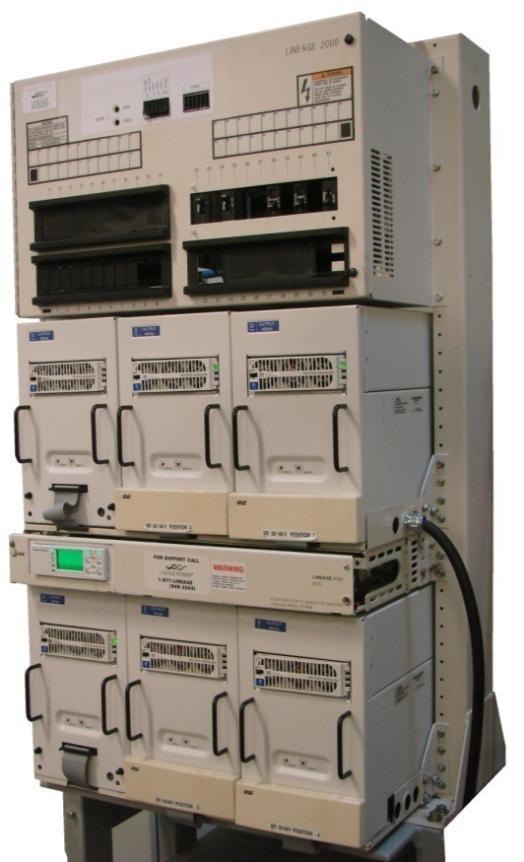 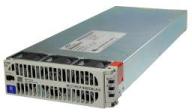 Rectifiers:
NE050AC48TEZ – 50A
NE100AC24TEZ – 24V/100A
96% Efficiency
Controller:  
Pulsar Plus
(ALL Rectifier must be replaced)
Options:
LVBD Interface
Controller upgrade
Battery Slope Thermal Compensation
Battery Mid-String voltage monitoring and imbalance alarm
Applications:
ECS  (Lineage 2000) 24V & 48V
J85500D, E, G,  models
Cell Sites / MSC
Small to Medium CO
Power Expansion Shelves (PXS) Upgrades
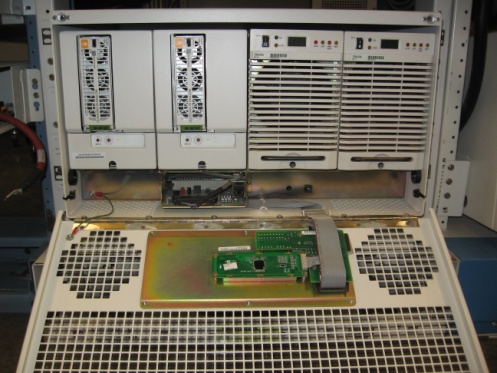 PXS is a system that replaces small Ferros with a shelf of 596 series SMR Rectifiers
Now PXS can be upgraded to Infinity High Efficiency Rectifiers
PXS shelf contains an interface that mimics the parallel interface of the Ferro Rectifier, enabling the Ferro Controller to control 596 Rectifiers indirectly.
In this application Galaxy SC becomes compatible with Infinity Rectifiers
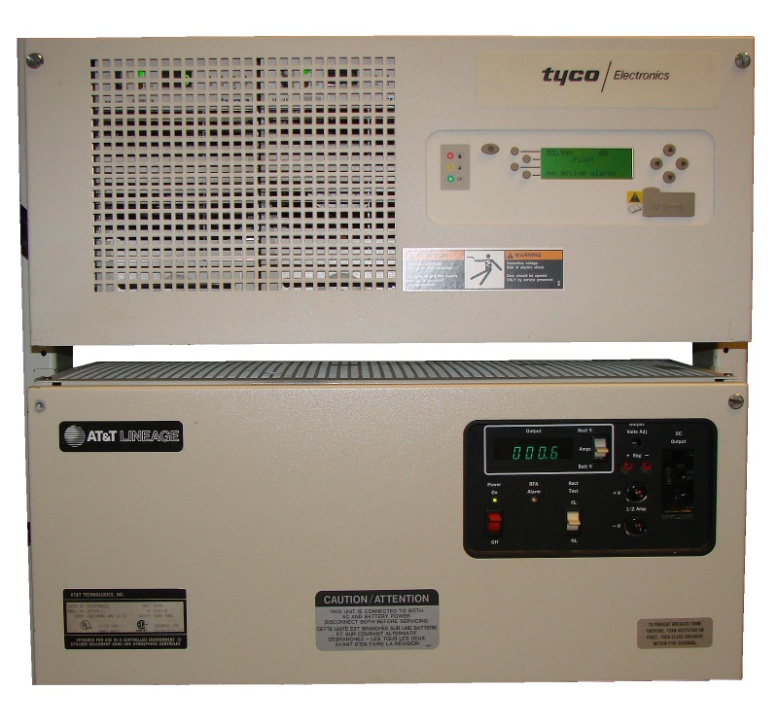 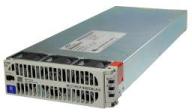 Rectifiers:
 
NE050AC48TEZ – 50A
NE100AC24TEZ – 24V/100A
96-97% Efficiency
* Standard efficiency rectifiers can not be used
Features / Benefits:
Replaces 596 series rectifiers in PXS application
Lower Cost
High Efficiency
Lower Operating Cost
Plug and Play upgrade to High Efficiency
cCSAus Certified
Controller:  
Galaxy SC, CCS, XCS – or other Ferro Plant controller
Applications:
596A or B Rectifier  Upgrades in existing PXS Ferro Replacements
Outdoor Cabinet Rectifier Upgrades
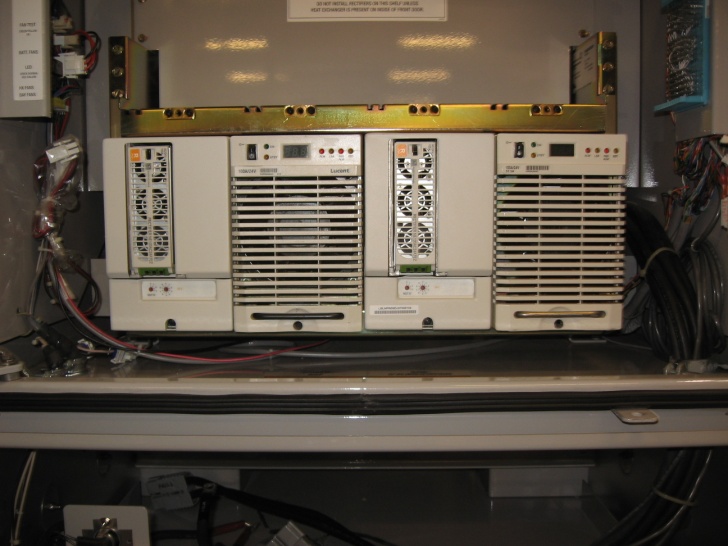 J85702G-1 and other shelves integrated in various outdoor cabinets with 596 series SMR rectifiers can be upgraded to Infinity High Efficiency Rectifiers
System shelves in cabinets must have been spaced to handle the taller 9” high 596 series 
Retrofit can be used to replace shorter 5.25” 596B6 if shelves properly spaced
In these applications Galaxy Vector becomes compatible with Infinity Rectifiers
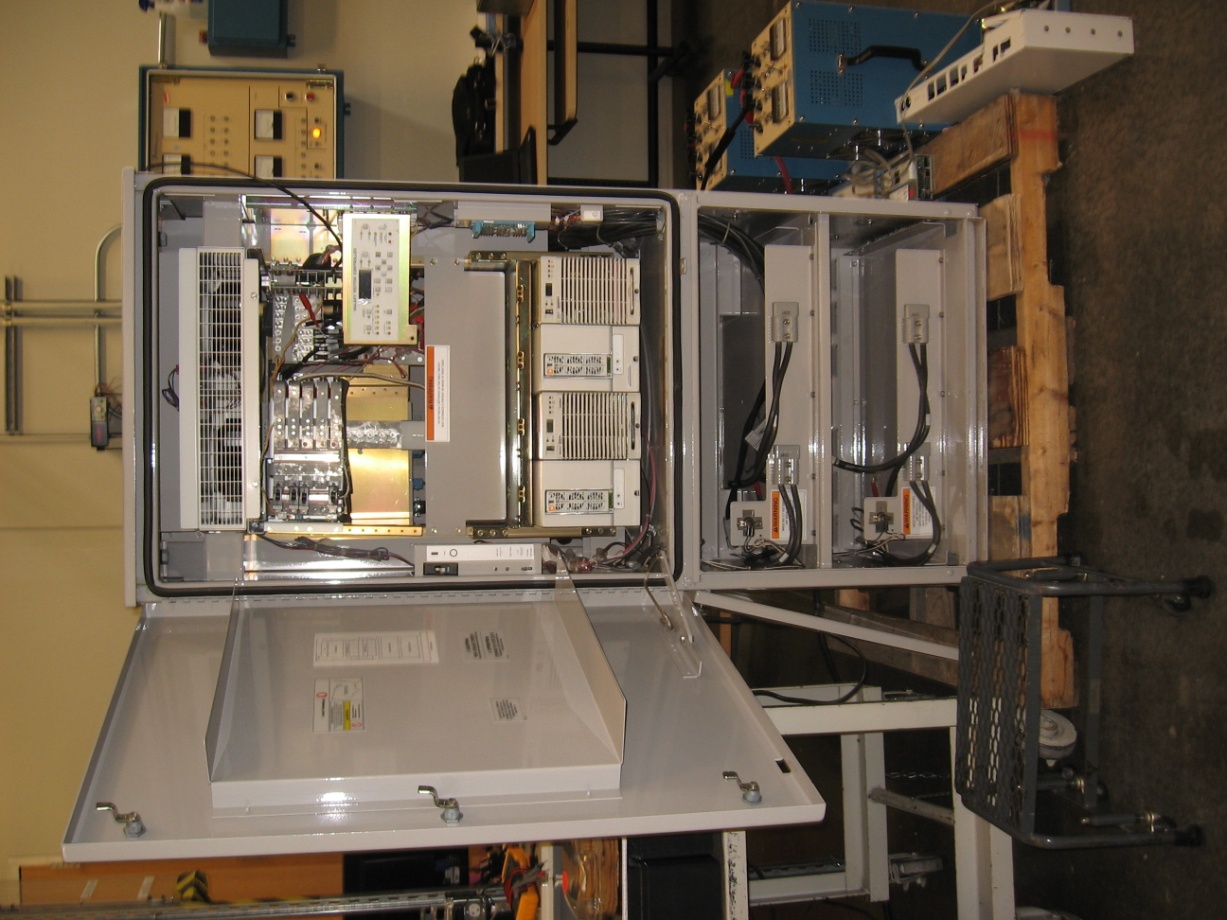 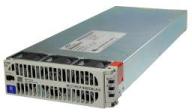 Rectifiers:
 
NE050AC48TEZ – 50A
NE100AC24TEZ – 24V/100A
96-97% Efficiency
* Standard efficiency rectifiers can not be used
Powerhouse 24
Features / Benefits:
Replaces 596 series rectifiers in cabinet applications
Lower Cost
High Efficiency
Lower Operating Cost
Plug and Play upgrade to High Efficiency
cCSAus Certified
Controller:  
Galaxy Vector
Applications:
596B or A series rectifier upgrades in existing cabinet applications
Summary
Eco Priority Source is:

A telecom powering method that allows a network operator to seamlessly integrate power from different sources.

Commercial, local diesel generation and local renewable sources are and will be supported, using a single standard power processing module

Deployments of current Infinity Power Systems are compatible with all Eco Priority Source Rectifiers

Solar powered Eco Priority Source Rectifiers currently deployed in a Cell Site application by a major US Service Provider
GE Renewable Components and Turn-Key Projects
GE Durathon Battery
Sodium metal halide chemistry
Suitable for extreme temperatures
Small footprint
Long life – up to 20 years
High density & high reliability
Deep discharge, fast recharge and frequent cycling capabilities
Produces no toxic chemicals, recyclable, and has remote-monitoring capabilities
The product of a $160 million investment by GE - reduces operating costs, eases use of renewable energy sources, and enables greater off-grid/smart grid deployment flexibility
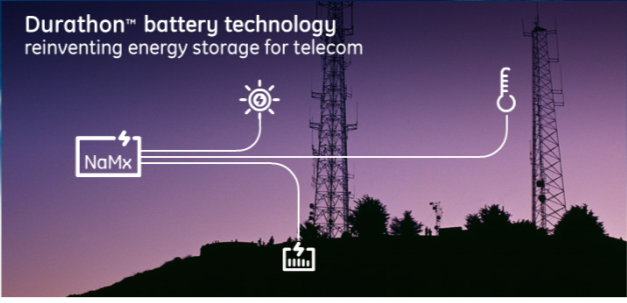 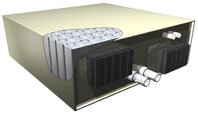 GE Solar Technologies
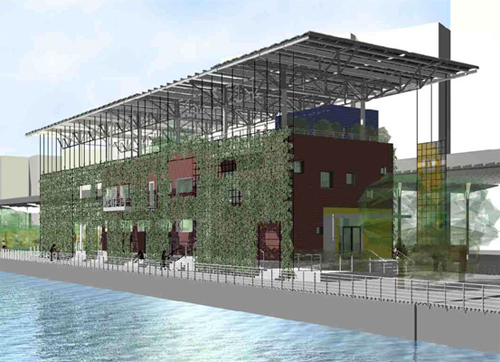 GE announced the highest-ever reported efficiency for CdTe thin film solar panels - achieved nearly 13 percent efficiency, as measured by the National Renewable Energy Lab (NREL) 
To make the technology, GE plans to build the largest solar plant in the USA -  part of an expected $600 million plus investment made by GE in solar technology and commercialization
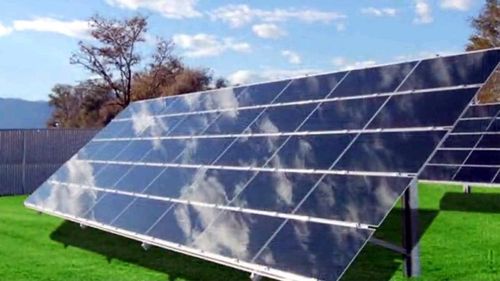 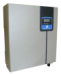 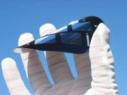 Residential 
Inverter 2-5 kW
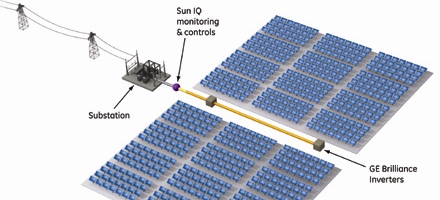 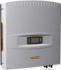 Commercial 
Inverter10-30 kW
GE CIGS Solar Panels
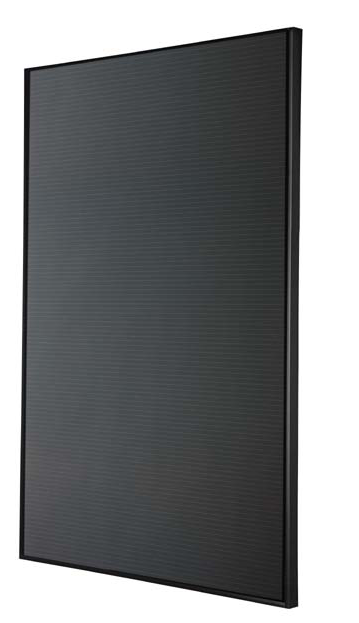 Incorporates the latest advancements in thin film PV module technology
  CIGS thin film module has a framed, dual glass structure to allow for more durability in extreme weather conditions such as snow, hail, and wind.
  The GE-CIGS150 module will reach peak powers up to 150 watts at 79 volts and has been designed for long life in harsh environments.
  Out-performs traditional PV in low-light and high-temperature applications
  Real world performance indicates more than a 4% conversion benefit with the CIGS thin film over prior poly crystalline panels
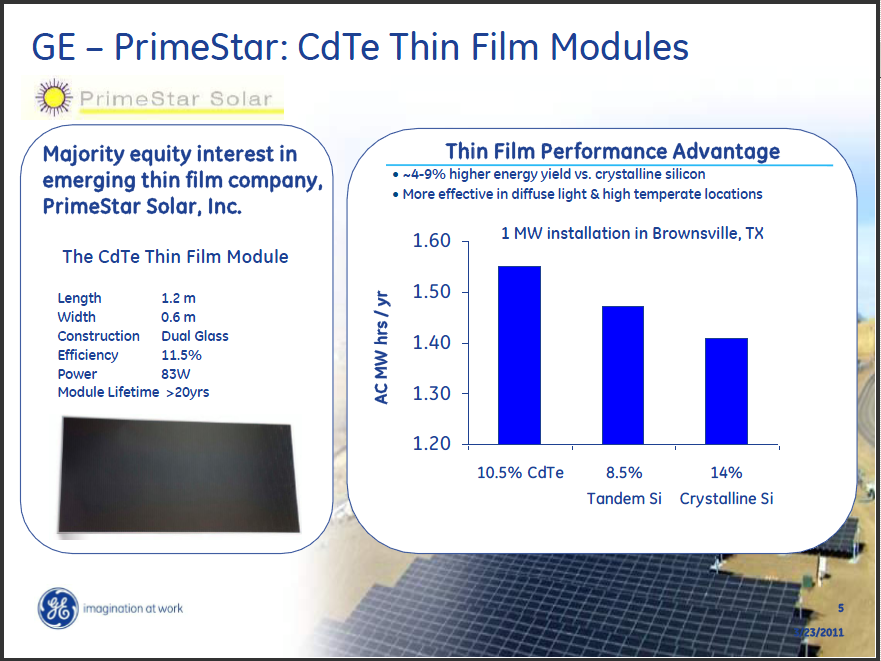 Turnkey Solutions
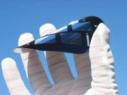 GE Solar Technology
The best in the industry

GE Durathon Battery
Ideally suited to application

GE / Lineage DC Power
The best in the industry
Efficiency
Reliability
Systems Integration
Renewables integration
Site Engineering
Installation
Monitoring
“                           “
Suitable for extreme temperatures
Small footprint
Long life – up to 20 years
Deep discharge
Fast recharge
Frequent cycling capabilities
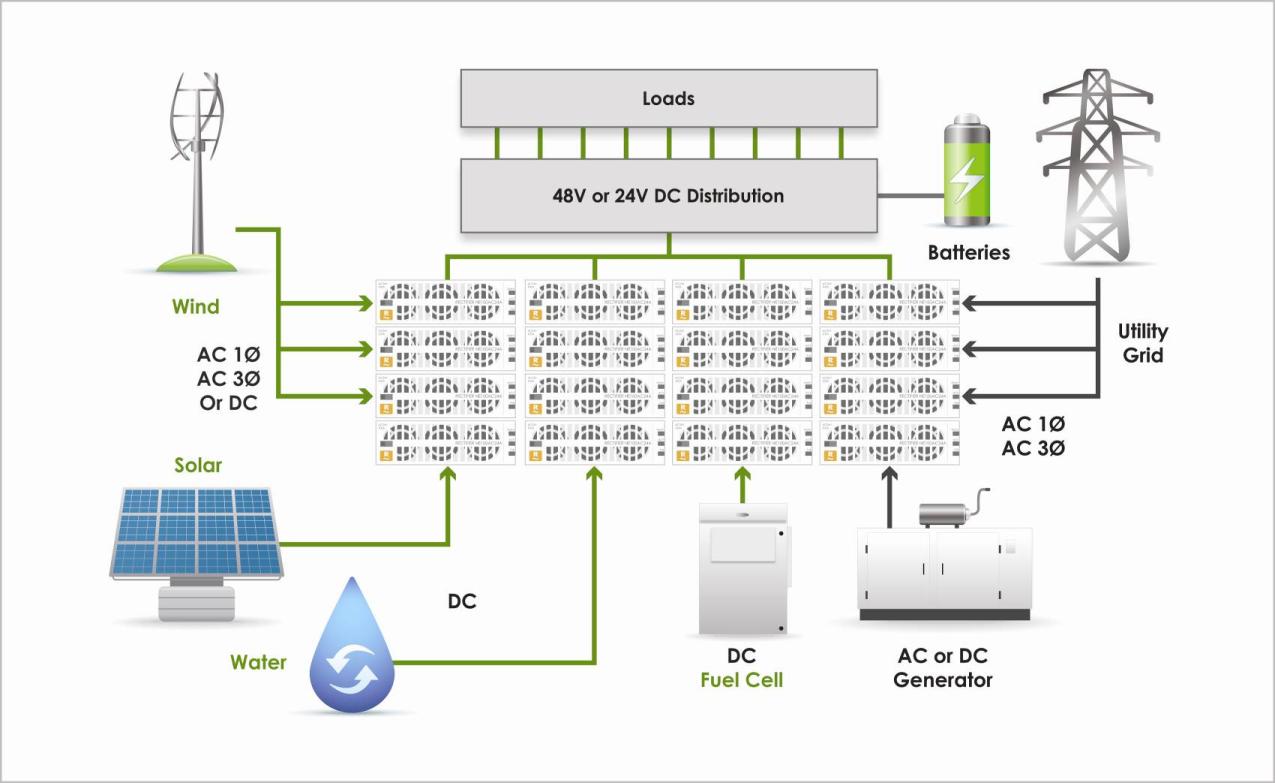 Turnkey Solutions
GE Durathon Battery
Ideally suited to Solar application
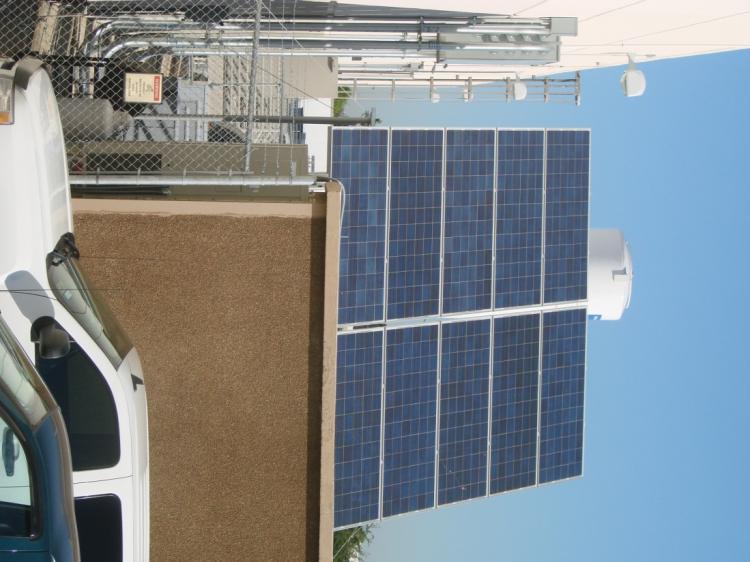 Turnkey Solutions
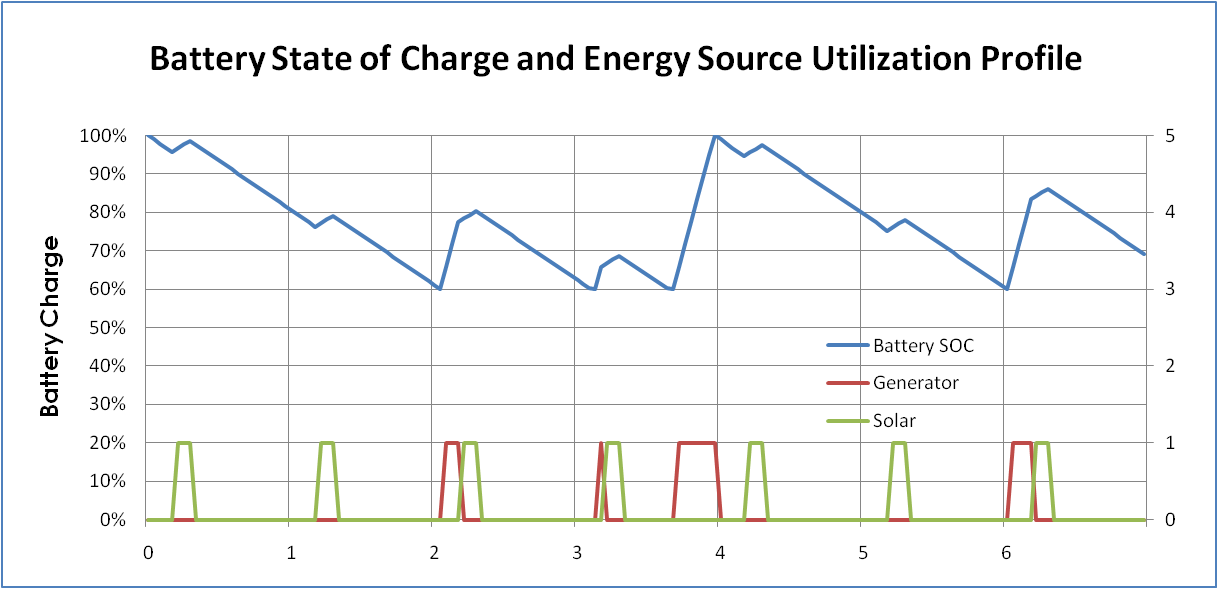 Havasu Pass site configuration
- VRLA battery @5,000 Ahr
- Generator runs 15 hr/wk
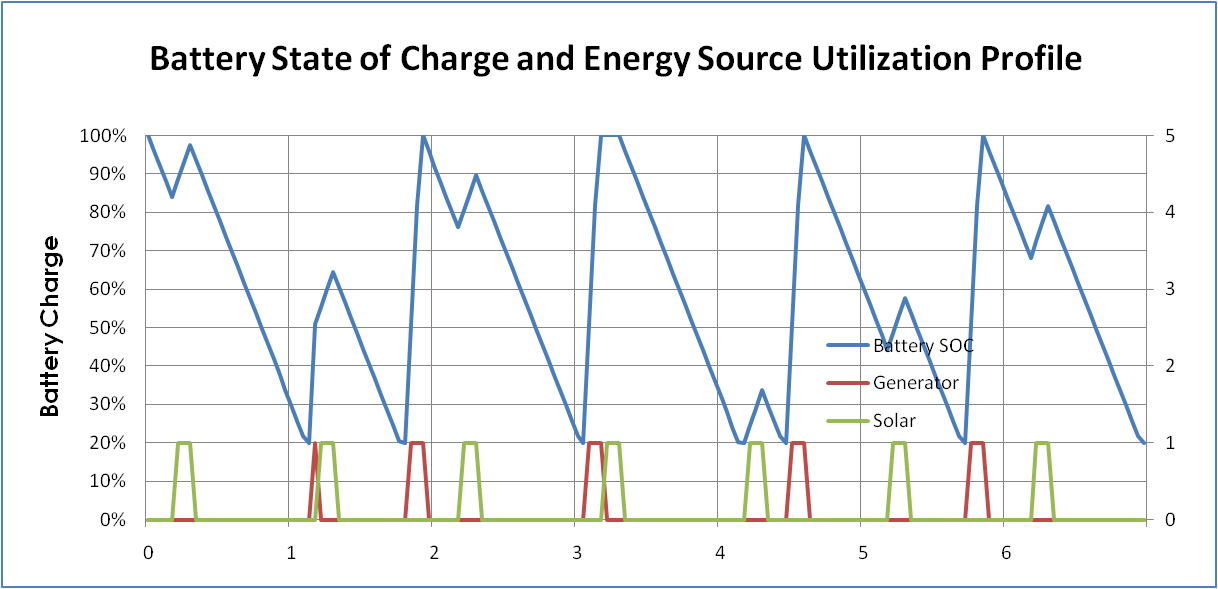 Havasu Pass site configuration
- Durathon battery @1,250 Ahr
- Generator runs 14 hr/wk
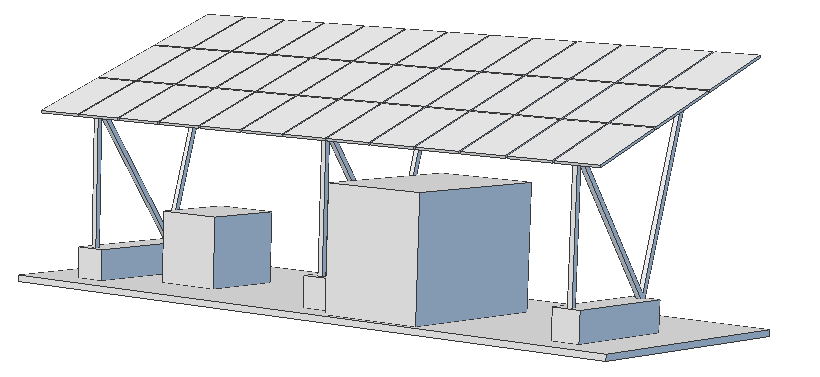 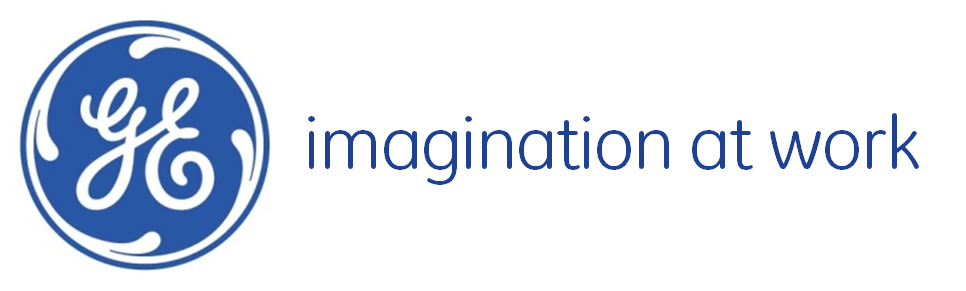 Appendix
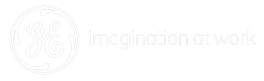